Elektronická  učebnice - I. stupeň                             Základní škola Děčín VI, Na Stráni 879/2  – příspěvková organizace                      Svět kolem nás
48.1  Královéhradecký kraj – poznáš jeho dominanty?
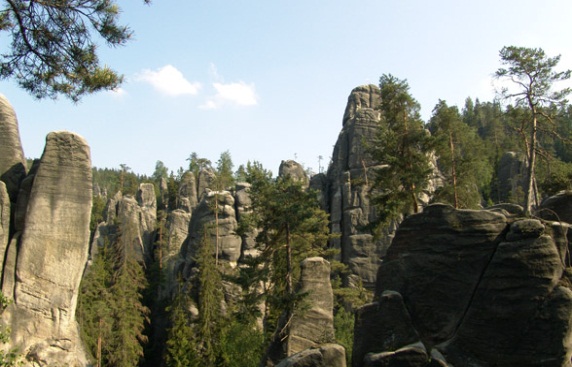 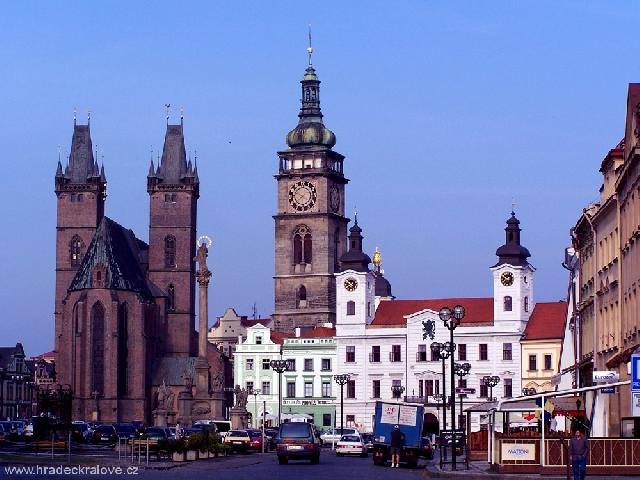 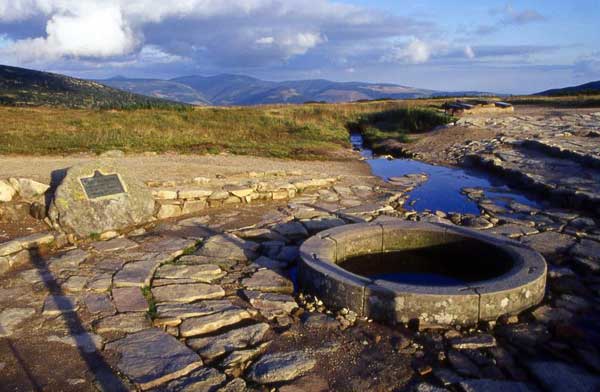 Hradec Králové
pramen Labe
skalní města
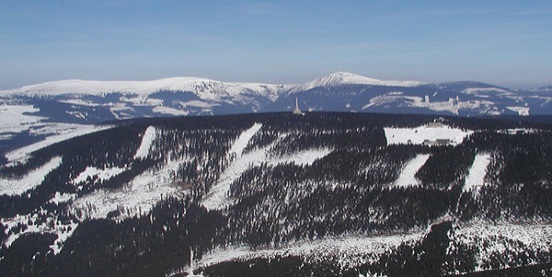 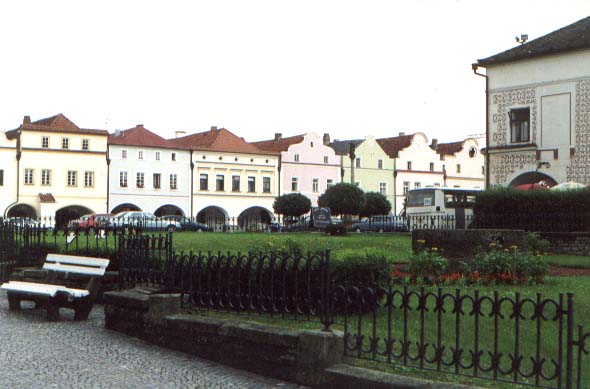 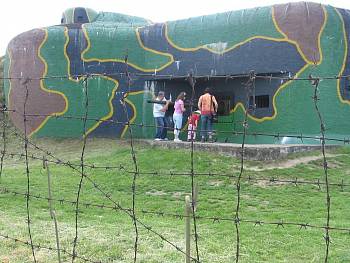 Krkonoše
rodné město bratří Čapků
válečné bunkry
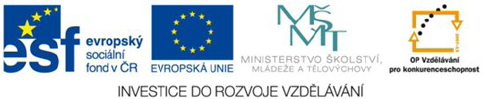 Autor: Mgr. Blanka Průšová
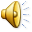 Elektronická  učebnice - I. stupeň                             Základní škola Děčín VI, Na Stráni 879/2  – příspěvková organizace                      Svět kolem nás
Elektronická  učebnice - I. stupeň                         Základní škola Děčín VI, Na Stráni 879/2  – příspěvková organizace                               Svět kolem nás
48.2  Poloha v republice
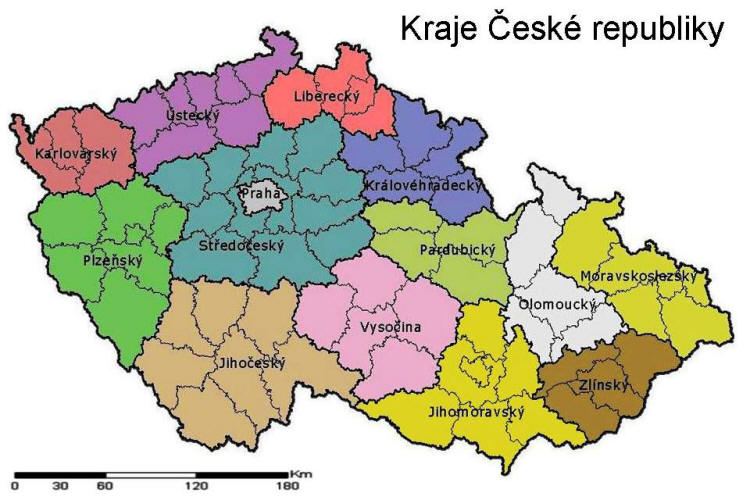 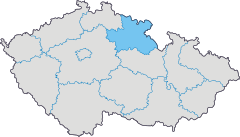 Elektronická  učebnice - I. stupeň                             Základní škola Děčín VI, Na Stráni 879/2  – příspěvková organizace                      Svět kolem nás
Elektronická  učebnice - I. stupeň                         Základní škola Děčín VI, Na Stráni 879/2  – příspěvková organizace                                	Svět kolem nás
48.3  Sídlo, povrch a vodstvo kraje
Sídlo kraje  –    Hradec Králové
Povrch a reliéf    -  Broumovsko
                                -  Orlické hory
                                -  Český ráj
                                -  Krkonoše
                                              

 Vodstvo            Orlice
                             Labe 
                             Metuje 
                             Úpa
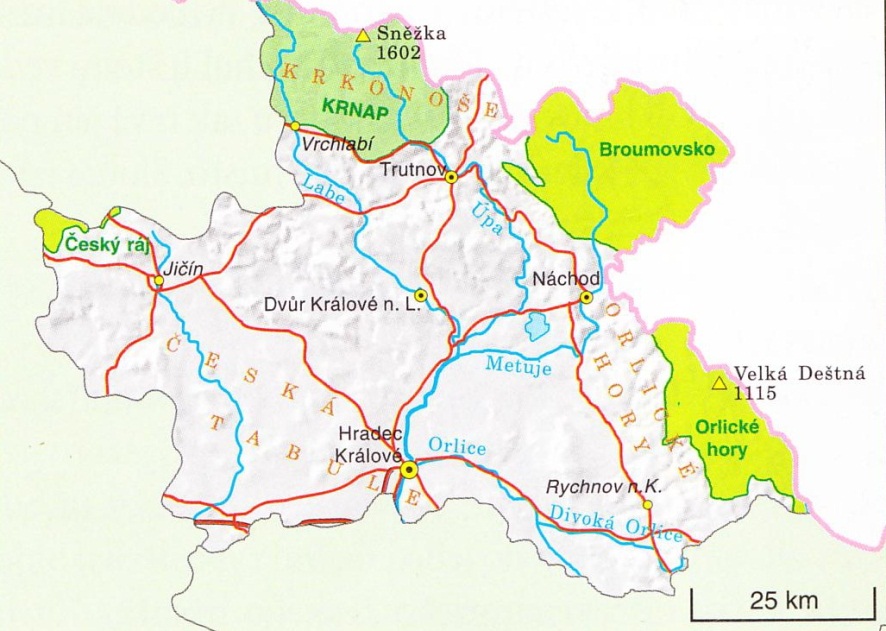 Elektronická  učebnice - I. stupeň                         Základní škola Děčín VI, Na Stráni 879/2  – příspěvková organizace                                	Svět kolem nás
Elektronická  učebnice - I. stupeň                            Základní škola Děčín VI, Na Stráni 879/2  – příspěvková organizace                      Svět kolem nás
48.4  Významná města a pamětihodnosti
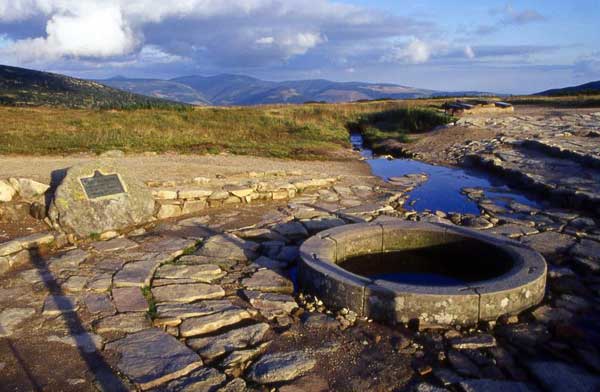 Města     –  Hradec Králové (výroba klavírů Petrof)
                   Trutnov 
                   Vrchlabí (zimní sporty)
                   Dvůr Králové n. L. (světoznámá ZOO)
                   Jičín (Řáholec, Rumcajs…)
                   Náchod 

Památky, zajímavosti  -  skalní města
                                          pramen Labe
                                          Nové Město nad Metují
                                          KRNAP
                                          bunkry z 2. světové války
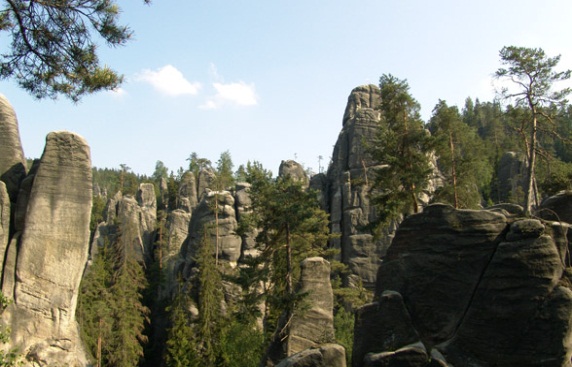 Elektronická  učebnice - I. stupeň                         Základní škola Děčín VI, Na Stráni 879/2  – příspěvková organizace                                Svět kolem nás
Elektronická  učebnice - I. stupeň                            Základní škola Děčín VI, Na Stráni 879/2  – příspěvková organizace                      Svět kolem nás
48.5  Procvičení a příklady
Najdi ve slepé mapě sídlo 
       Královohradeckého kraje.
2. Podle mapy popiš povrch a polohu kraje.
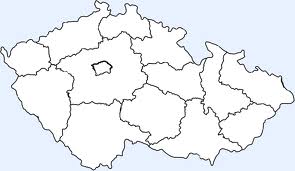 3. Najdi v mapě nejvyšší horu v ČR a zjisti její výšku a název
    pohoří, ve kterém leží.
4. Která velká řeka v tomto kraji pramení? Ukaž pramen
    na mapě.
5. Řekni vše, co se ti vybaví, když se řekne KRNAP.
Elektronická  učebnice - I. stupeň                         Základní škola Děčín VI, Na Stráni 879/2  – příspěvková organizace                                	Svět kolem nás
Elektronická  učebnice - I. stupeň                             Základní škola Děčín VI, Na Stráni 879/2  – příspěvková organizace                      Svět kolem nás
48.6  Něco navíc pro šikovné
1. Vypiš z mapy, které přítoky přijímá Labe na území České republiky z levého
     a které z pravého břehu.
2. Umíš vysvětlit, co je kosodřevina- kleč?
3. Kde a proč asi vzniklo tvrzení, že hory jsou zrádné…?
4. Zjisti, kteří čeští velikáni se narodili v Malých Svatoňovicích.
5. Vyber si jeden, pro tebe zajímavý, turistický cíl zdejšího kraje a vytvoř jednoduchou
     prezentaci, díky které nalákáš spolužáky k jeho návštěvě.
Elektronická  učebnice - I. stupeň                         Základní škola Děčín VI, Na Stráni 879/2  – příspěvková organizace                                	Svět kolem nás
Elektronická  učebnice - I. stupeň                             Základní škola Děčín VI, Na Stráni 879/2  – příspěvková organizace                      Svět kolem nás
48.7  Region
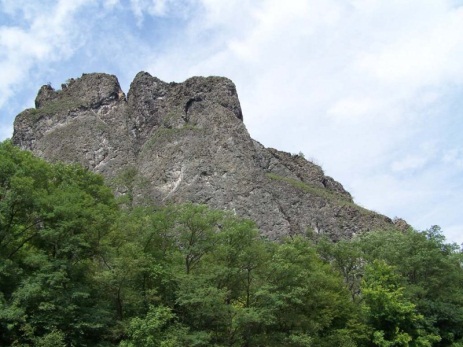 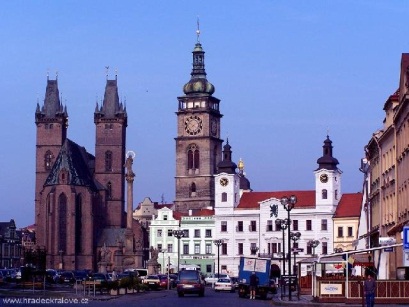 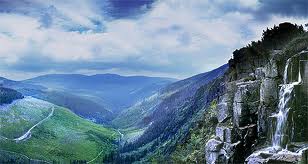 rock
city
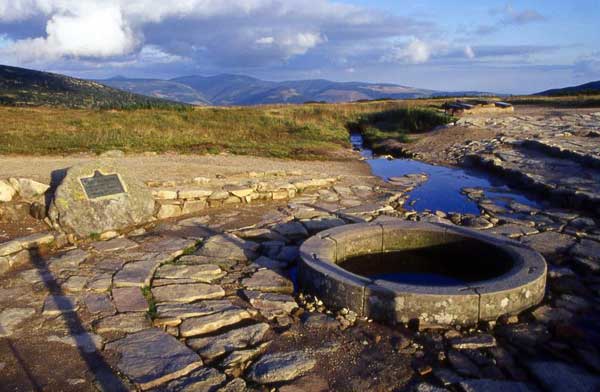 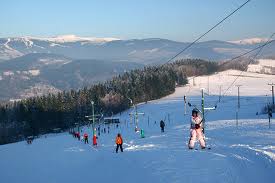 mountain range
skiing
spring
město, lyžování, pramen, skála, pohoří
Elektronická  učebnice - I. stupeň                         Základní škola Děčín VI, Na Stráni 879/2  – příspěvková organizace                                	Svět kolem nás
Elektronická  učebnice - I. stupeň                             Základní škola Děčín VI, Na Stráni 879/2  – příspěvková organizace                      Svět kolem nás
48.8  Test znalostí
Elektronická  učebnice - I. stupeň                             Základní škola Děčín VI, Na Stráni 879/2  – příspěvková organizace                      Svět kolem nás
48.9  Použité zdroje, citace
1) http://czechtour.net/img/fotografie/hradec01.jpg
2) http://www.etc-sport.cz/fotosekce/big/100520123213.jpg
3) http://vylety.kdykde.cz/data/70/3198/000013152.jpg
4) http://www.mestohronov.cz/uploads/images/panely/Foto-panel-031.jpg
5) http://media.novinky.cz/608/266089-original1-y5n6h.jpg
6) http://www.skiregion.cz/images/skiregion/krkonose-01-high.jpg
7) http://www.etc-sport.cz/fotosekce/big/100520123213.jpg
8) http://vylety.kdykde.cz/data/70/3198/000013152.jpg
9) http://www.invest-usti.cz/getfile.aspx?id_file=616
11) http://www.treking.cz/archiv/velikonocni-lyzovani.jpg
12)http://t2.gstatic.com/images?q=tbn:ANd9GcTKvl8XLKuGQo4PKmS1JtQqrMyr28eZpxB3UzEGRcPaM5GIfOW81uiplqkP
13) http://media.novinky.cz/608/266089-original1-y5n6h.jpg
14) http://www.mestohronov.cz/uploads/images/panely/Foto-panel-031.jpg
15) Místo, kde žijeme – učebnice pro 4. a 5. ročník ZŠ ( PRODOS ) 
16) Soubor námětů, úkolů  a zajímavostí pro 4. ročník -  Hana Muhlhauserová
17) Vlastivěda pro 4. ročník – M. Hronek , L. Konečná ( PRODOS) 
18)Vlastivěda – Naše Vlast – Petr Chalupa ( ALTER)
19) Vlastivěda – Putování po České republice – Petr Chalupa ( ALTER)
Elektronická  učebnice - I. stupeň                      Základní škola Děčín VI, Na Stráni 879/2  – příspěvková organizace                       	         Svět kolem nás
48. 10   Anotace